Distributed User Interfaces in Space and Time
Jérémie MelchiorUniversité catholique de Louvain
Doctoral Consortium at EICS2011
[Speaker Notes: Faut-il garder les noms de tous ? Est-ce ok comme ça ?]
It begins with…
Motivations
Drawbacks of Related Work
Ideas for solutions
Implementation
Case Studies (3)
Validation
Future Work and Conclusion
2
ITEA UsiXML project #08026, 2009-2012
[Speaker Notes: Que dois-je dire là-dessus ? W3C .. Oki .. Mais OASIS Nexof… ?]
Motivations
Mobile devices (iPad, iPhone,...)
Smartphones are popular
Focus of researchers for distribution
Limitations of the user's space
Independence between the UI and the application
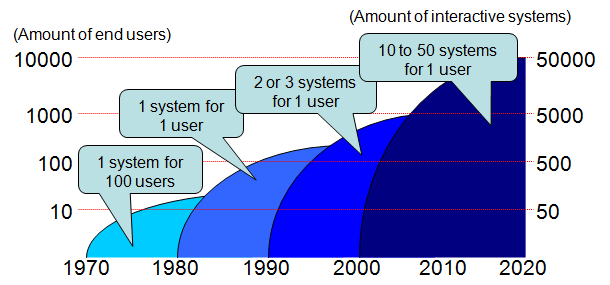 3
ITEA UsiXML project #08026, 2009-2012
Drawbacks of Related Work
No publicly released toolkit
Limited support for multi-platform
Lack of customization
Closely connected devices (often in the same room)
Predefined distribution
Lack of real-time distribution, reusability, modeling, feedback and control
4
ITEA UsiXML project #08026, 2009-2012
Drawbacks of Related Work
Predefined distribution
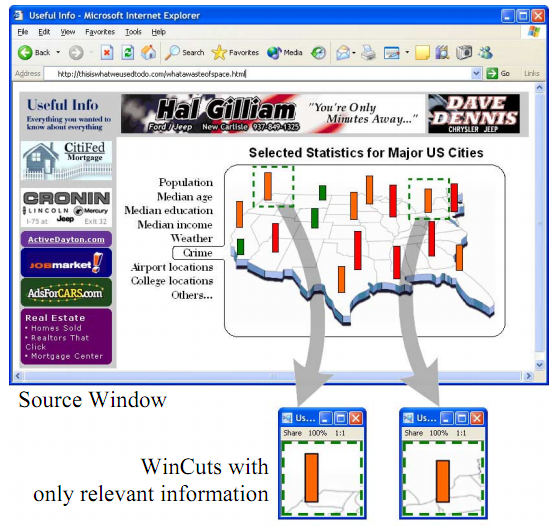 5
ITEA UsiXML project #08026, 2009-2012
Ideas for solutions
Unification of the techniques (toolkit)
Model-based approach defining the distribution
Open language supporting the distribution
Real-time feedbacks for local and global distribution and interaction
Real-time control on every single component of the UI
Distribution of a whole, a part or a custom group of widgets
Multi-platform support (computer + tablets + smartphones)
6
ITEA UsiXML project #08026, 2009-2012
Implementation
Issues:
distribution mechanisms 
centralized VS decentralized
control of the behavior
distribution of the UI
UI and behavior
UI and a new behavior
communication 
through messages
through a DHT 
multi-platform support
7
ITEA UsiXML project #08026, 2009-2012
Concepts
Under-lying concepts:
Distribution primitives
Distribution scenario
Distribution graph
EBNF grammar + language
3 Models: CUI, Platform and, User and Environment
A catalogue of primitives
Multi-platform environment (e.g. Android)
Selectors mechanism (universal, type, class and id)
8
ITEA UsiXML project #08026, 2009-2012
Concepts 1/8
Distribution primitives
4 categories : 
simple primitives (widget in container)
basic primitives (reshuffle the widget)
advanced primitives (widgets)
management primitives (complex system)
9
ITEA UsiXML project #08026, 2009-2012
Concepts 1/8
Distribution primitives
Simple Primitives
Set, Display, Undisplay, Expose (display without control)
Basic Primitives
Copy, Move, Switch, Permute (in both directions)
Advanced Primitives
Merge / Separate, Replace, Distribute / Reset,Append (merge in FIFO order), Transform
Management Primitives
Save, Restore (UNDO-REDO), Import/Export
10
ITEA UsiXML project #08026, 2009-2012
Concepts 2/8
Distribution scenario
To apply several primitives sequentially
Small example of scenario:
{Undisplay create_game#p1}
{Update status "Running game: "#Name}
{Display td(name:observer lr(...) lr(...) lr(...))#p1}
{Display td(name:p1 create_game observer status)}
11
ITEA UsiXML project #08026, 2009-2012
Concepts 2/8
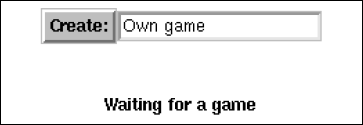 Distribution scenario


{Undisplay create_game#p1}


{Update status "Running game: "#Name}
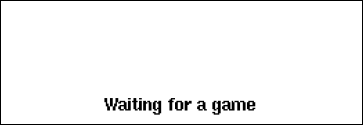 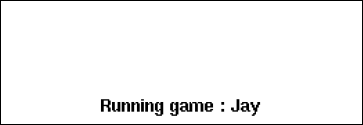 12
ITEA UsiXML project #08026, 2009-2012
Concepts 2/8
Distribution scenario
{Display td(name:observer lr(...) lr(...) lr(...))#p1}
{Display td(name:p1 create_game observer status)}
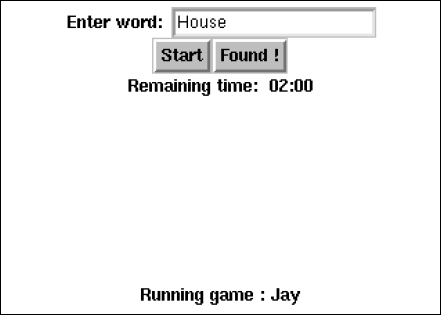 13
ITEA UsiXML project #08026, 2009-2012
Concepts 2/8
Distribution scenario






{Undisplay create_game#p1}
{Update status "Running game: "#Name}
{Display td(name:observer lr(...) lr(...) lr(...))#p1}
{Display td(name:p1 create_game observer status)}
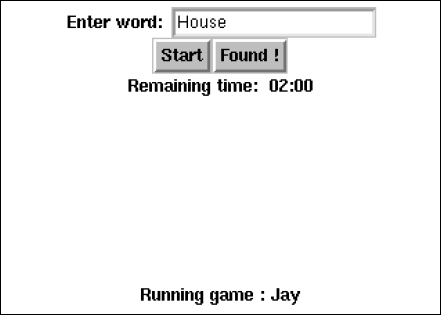 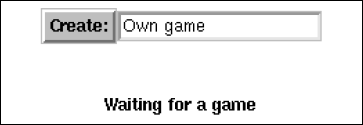 14
ITEA UsiXML project #08026, 2009-2012
Concepts 3/8
Distribution graph
Platforms involved in the system
CUI model associated to the laptop
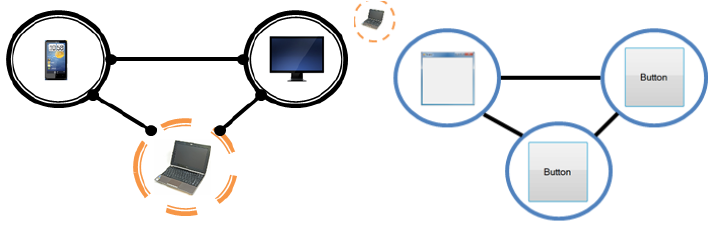 15
ITEA UsiXML project #08026, 2009-2012
Concepts 4/8
EBNF grammar + language

statement = operation , source , ”TO” , target ;

operation = "SET" | "DISPLAY" | "UNDISPLAY" | "COPY" | "MOVE" | "REPLACE" | "TRANSFORM" | "MERGE" | "SWITCH" | "SEPARATE" | "DISTRIBUTE";

source = selector ;
target = displays | selector , “ON” , displays ;
displays = display_platform , { “,” , display_platform}
display_platform = display , [ “OF” , platform] ;
selector = identifier , { “,” , identifier } | universal ;
display = identifier ;
platform = identifier ;
16
ITEA UsiXML project #08026, 2009-2012
Concepts 5/8
3 models:

CUI model
Platform model
User and environment model
17
ITEA UsiXML project #08026, 2009-2012
Concepts 5/8
3 models:
CUI model (rendering)
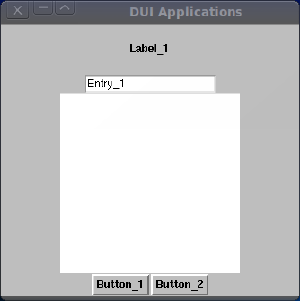 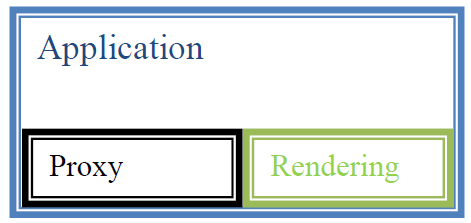 18
ITEA UsiXML project #08026, 2009-2012
Concepts 5/8
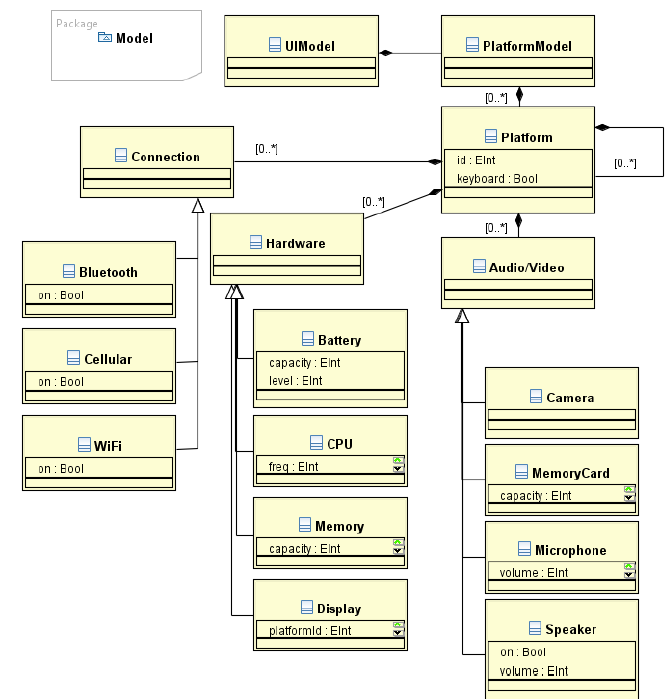 3 models: 
Platform model
19
ITEA UsiXML project #08026, 2009-2012
Concepts 5/8
3 models:
User and environment model
Description of the user: U = (Pi, Vi)
through properties (Pi)
and values (Vi)
Description of the environment: E = (Pi, Vi)
through properties (Pi)
and values (Vi)
20
ITEA UsiXML project #08026, 2009-2012
Concepts 6,7,8/8
Under-lying concepts:
A catalogue of primitives
Multi-platform environment:
Android, Windows, Linux, iOS and Mac OS X
Selectors mechanism
universal: to all UI elements
type: to all UI elements corresponding to the type
class: to all UI elements belonging to the class
id: to the only UI elements corresponding to the id
21
ITEA UsiXML project #08026, 2009-2012
Case Studies
DeTransDraw
Decentralized, Transactional Drawing tool
Pictionary
a distributed pictionary
Game of the Goose
an evolutive game through real-time redistribution 
Each square is a game
Game is a DUI that automatically distributes itself to the right players
The board can be controlled in real-time in order to remove, add, change games.
22
ITEA UsiXML project #08026, 2009-2012
Validation
Small end-user survey on Distribution primitives (done)

Big survey on Distribution primitives (planned)

Survey on reactivity of the feedbacks

Real world experiences
23
ITEA UsiXML project #08026, 2009-2012
Contributions
Conceptual:
Distribution primitives
Distribution scenario 
Distribution graph
EBNF grammar + language
Methodological:
CUI, Platform and, User and Environment models
A catalogue of primitives
Tool:
Development of JayTk based on EBL and Qtk
UsiDistrib is included in UsiXML language
24
ITEA UsiXML project #08026, 2009-2012
Future Work and Conclusion
Finalization and publication of the catalog

Finalization and release of preliminary versions of the toolkit

Validation as cited in the previous slide

Combination with cloud computing power
25
ITEA UsiXML project #08026, 2009-2012
Future Work and Conclusion
Finalization and publication of the catalog

Finalization and release of preliminary versions of the toolkit

Validation as cited in the previous slide

Combination with cloud computing power
QUESTIONS ???
26
ITEA UsiXML project #08026, 2009-2012
User-Task-Display-Environment
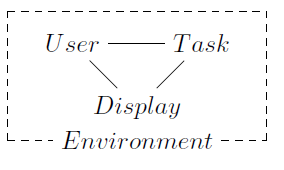 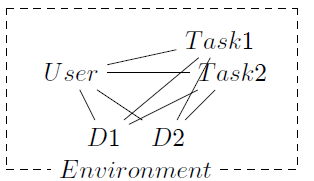 27
ITEA UsiXML project #08026, 2009-2012